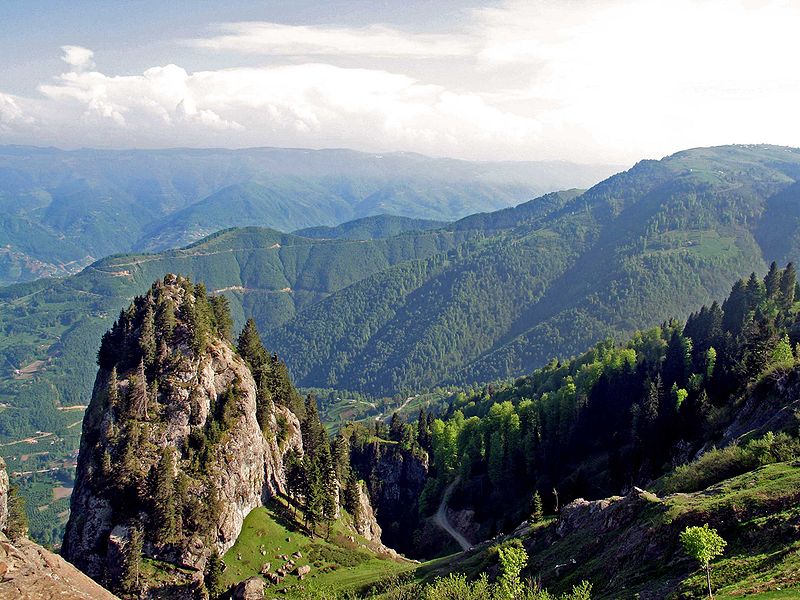 1 Peter 3.1-12
Sacrificial Marriages 
and Other Relationships
Pontus image from commons.wikimedia.org
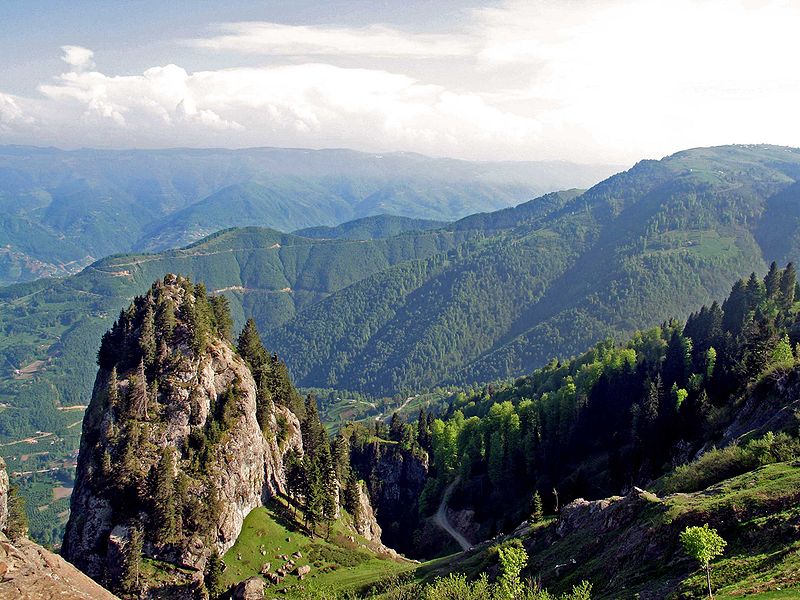 1 Peter 3.1-2 [ESV]:  Likewise, wives, be subject to your own husbands, so that even if some do not obey the word, they may be won without a word by the conduct of their wives, 2 when they see your respectful and pure conduct.
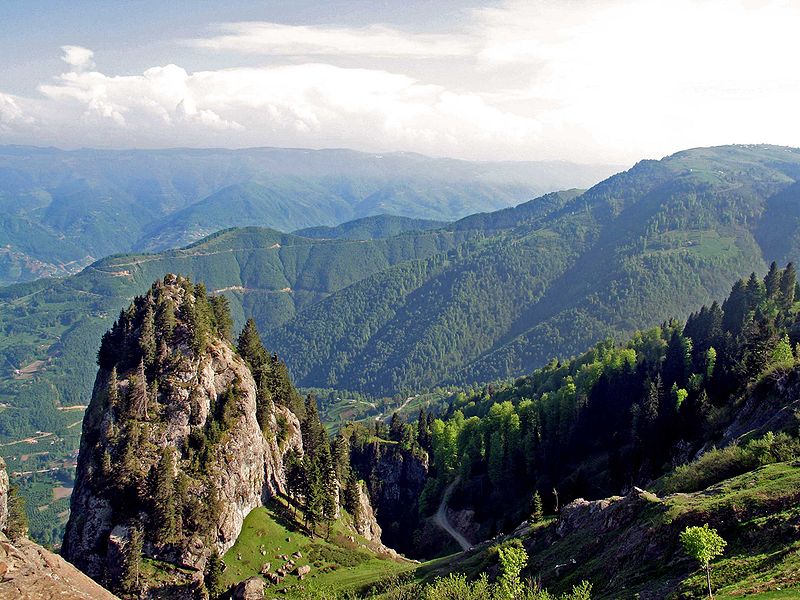 1 Peter 3.1-2 [ESV]:  Likewise, wives, be subject to your own husbands, so that even if some do not obey the word, they may be won without a word by the conduct of their wives, 2 when they see your respectful and pure conduct.
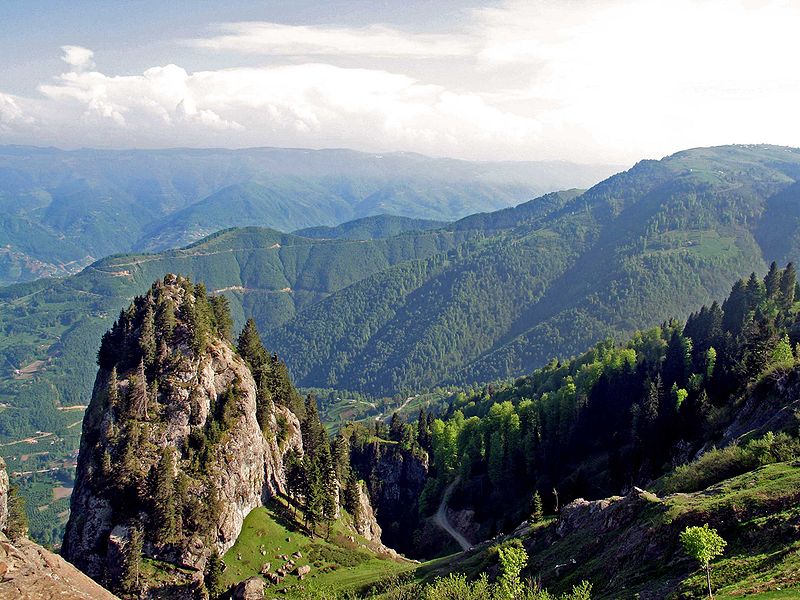 1 Peter 3.1-2 [ESV]:  Likewise, wives, be subject to your own husbands, so that even if some do not obey the word, they may be won without a word by the conduct of their wives, 2 when they see your respectful and pure conduct.
ὑποτάσσω = I submit
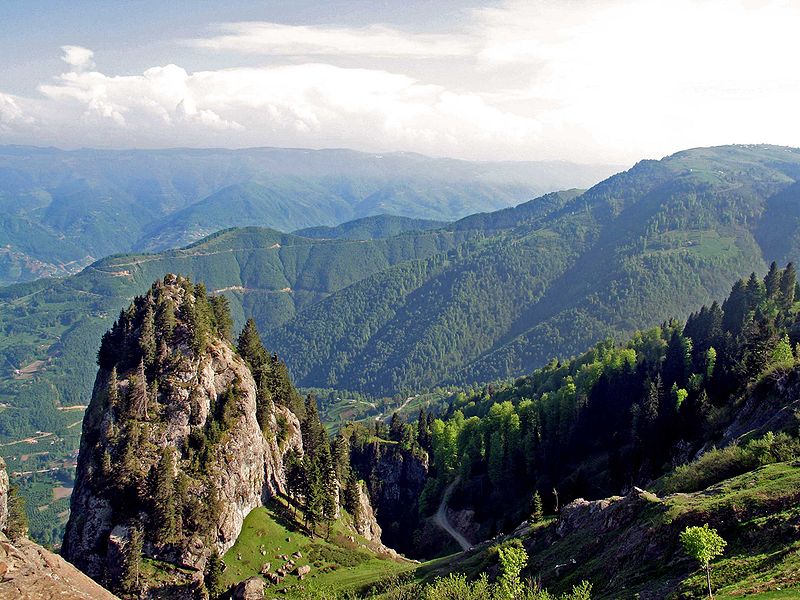 1 Peter 3.1-2 [ESV]:  Likewise, wives, be subject to your own husbands, so that even if some do not obey the word, they may be won without a word by the conduct of their wives, 2 when they see your respectful and pure conduct.
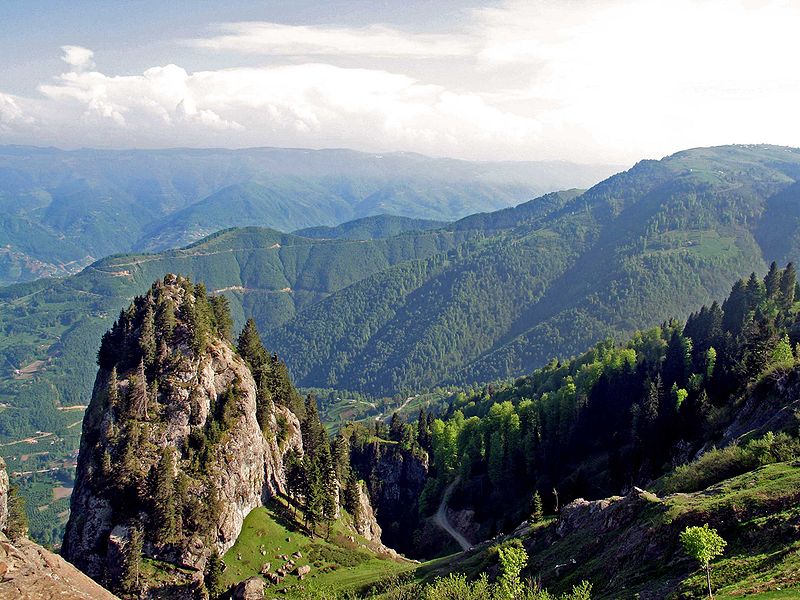 3.3:  Do not let your adorning be external-- the braiding of hair and the putting on of gold jewelry, or the clothing you wear--
3.4:  but let your adorning be the hidden person of the heart with the imperishable beauty of a gentle and quiet spirit, which in God's sight is very precious.
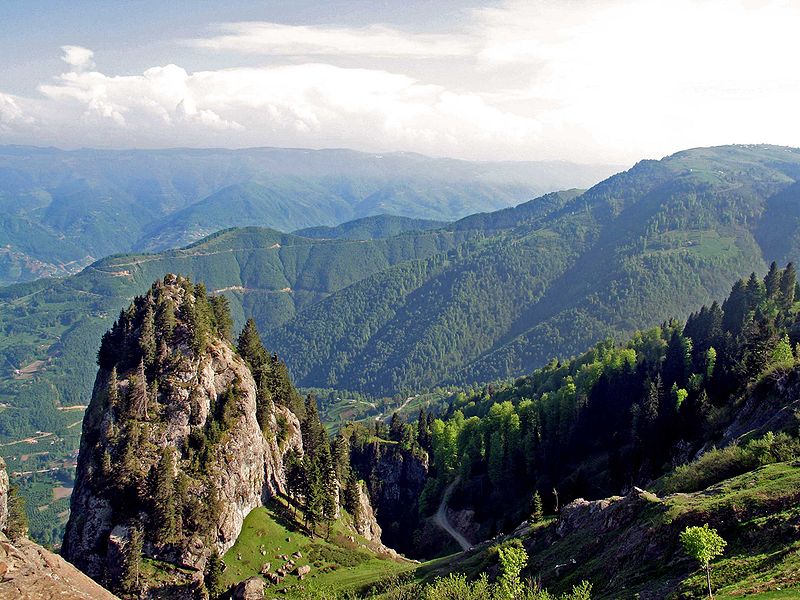 3.5-6:  For this is how the holy women who hoped in God used to adorn themselves, by submitting to their own husbands, 6 as Sarah obeyed Abraham, calling him lord. And you are her children, if you do good and do not fear anything that is frightening.
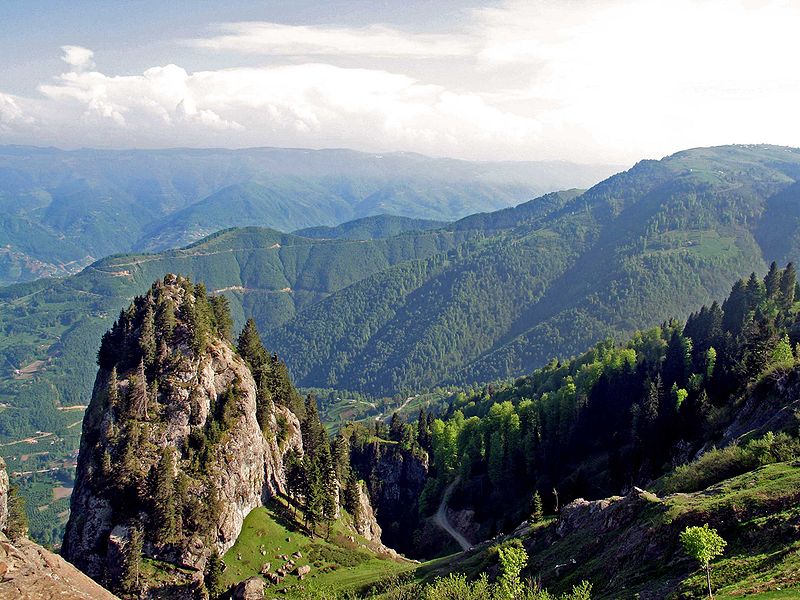 3.5-6:  For this is how the holy women who hoped in God used to adorn themselves, by submitting to their own husbands, 6 as Sarah obeyed Abraham, calling him lord. And you are her children, if you do good and do not fear anything that is frightening.
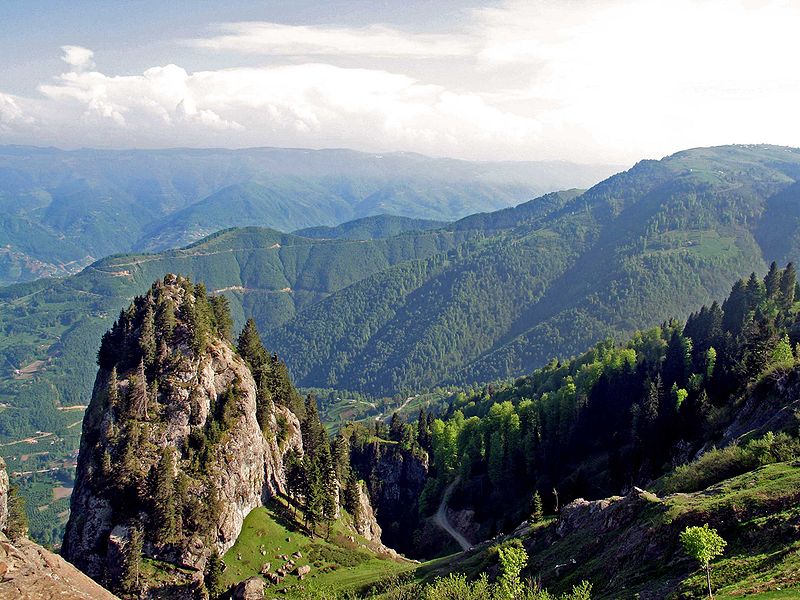 3.7:  Likewise, husbands, live with your wives in an understanding way, showing honor to the woman as the weaker vessel, since they are heirs with you of the grace of life, so that your prayers may not be hindered.
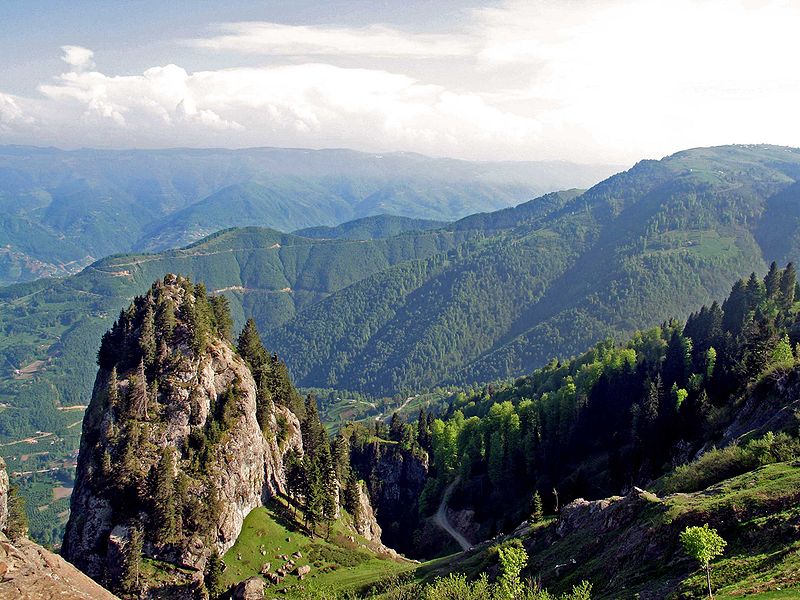 3.7:  Likewise, husbands, live with your wives in an understanding way, showing honor to the woman as the weaker vessel, since they are heirs with you of the grace of life, so that your prayers may not be hindered.
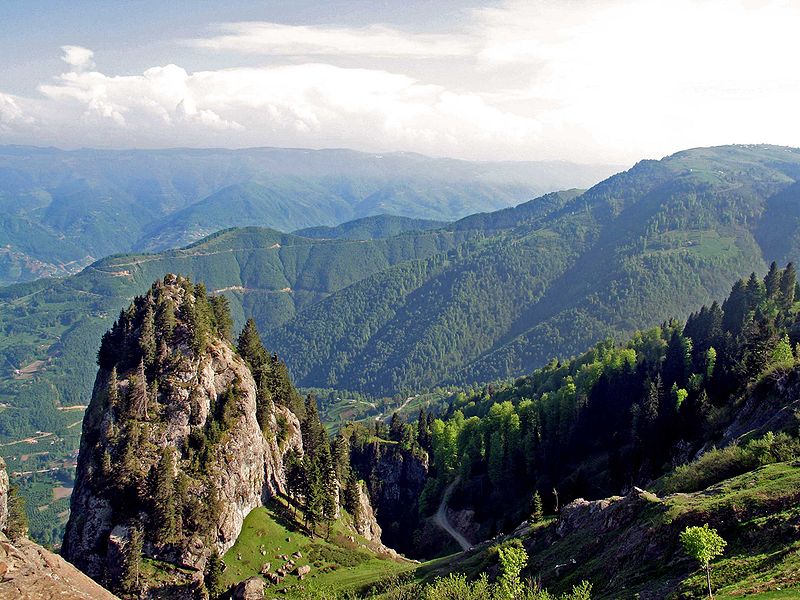 3.7:  Likewise, husbands, live with your wives in an understanding way, showing honor to the woman as the weaker vessel, since they are heirs with you of the grace of life, so that your prayers may not be hindered.
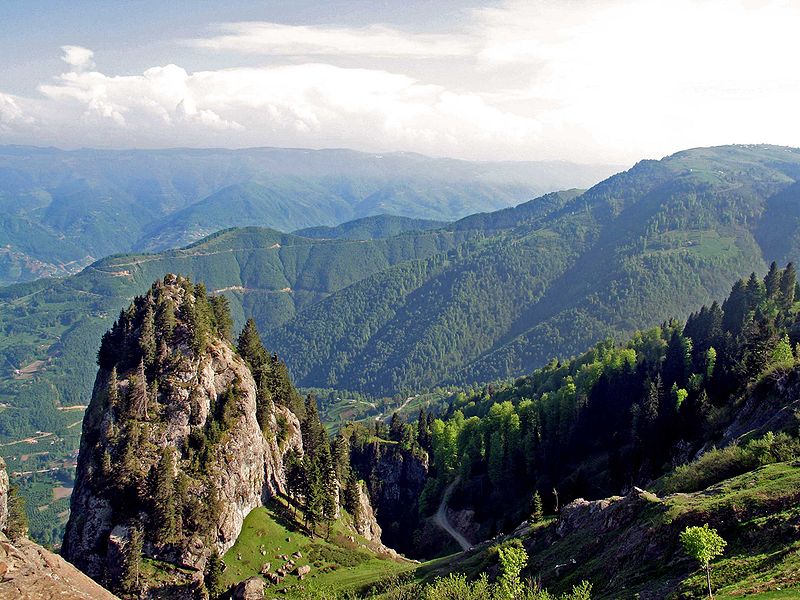 3.7:  Likewise, husbands, live with your wives in an understanding way, showing honor to the woman as the weaker vessel, since they are heirs with you of the grace of life, so that your prayers may not be hindered.
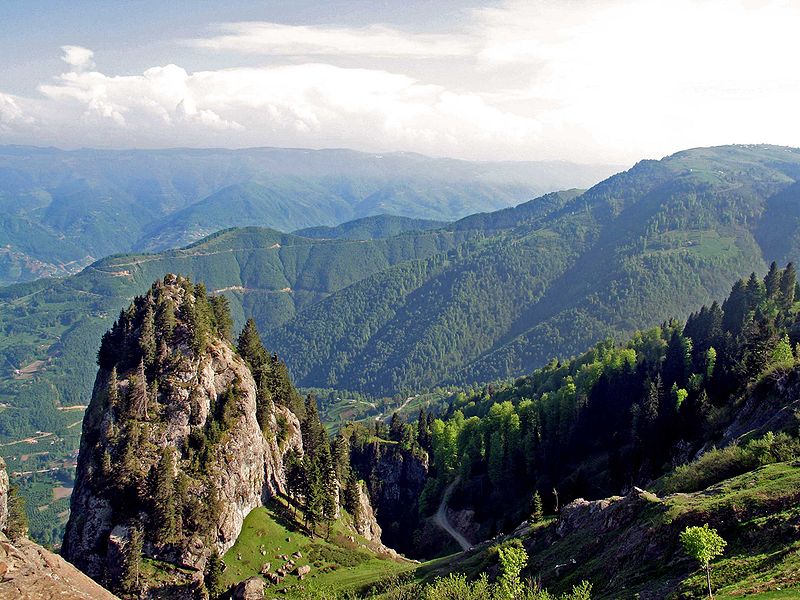 3.8:  Finally, all of you, have unity of mind, sympathy, brotherly love, a tender heart, and a humble mind.
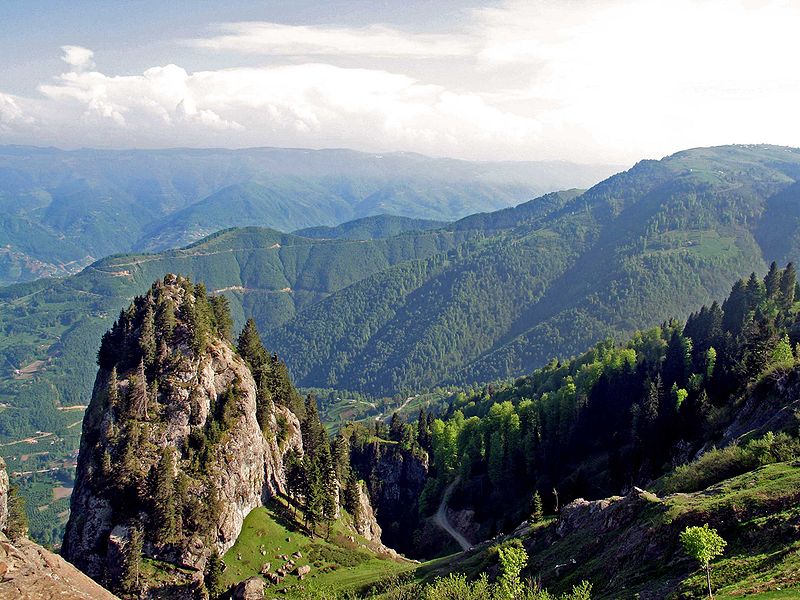 3.9-12:  Do not repay evil for evil or reviling for reviling, but on the contrary, bless, for to this you were called, that you may obtain a blessing. 10 For “Whoever desires to love life and see good days, let him keep his tongue from evil and his lips from speaking deceit; 11 let him turn away from evil and do good; let him seek peace and pursue it. 12 For the eyes of the Lord are on the righteous, and his ears are open to their prayer. But the face of the Lord is against those who do evil.”
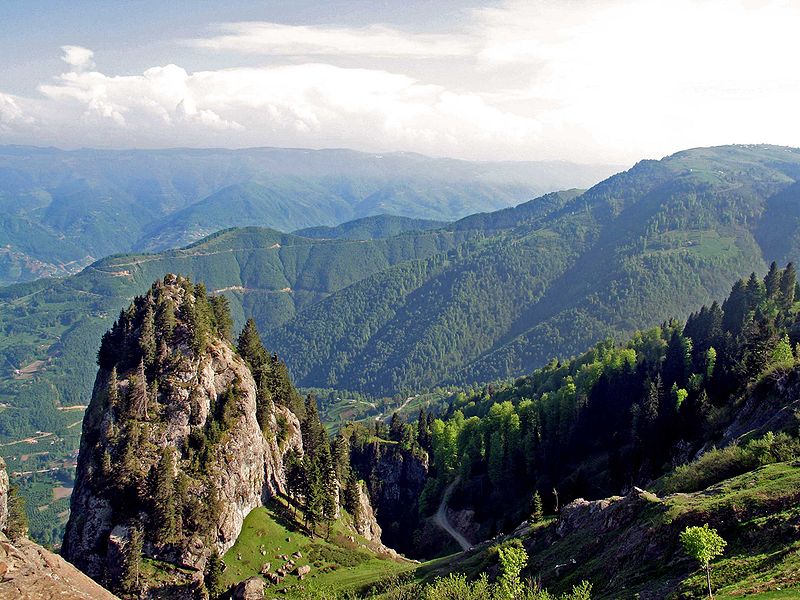 1 Peter 3.1-12
Sacrificial Marriages 
and Other Relationships
Pontus image from commons.wikimedia.org